Principles of Academic GovernanceInduction for Academic Board
Professor Bernadine Van Gramberg

October 2022
REGULATORY ENVIRONMENT
Victorian Government
Federation University
Commonwealth Government
Funding 
Compacts
Higher Education Support Acts
Commonwealth Grants Scheme 

ESOS Act
CRICOS

Industry Skills Council 

Data
Surveys and MyUniversity website 

Reporting 
Institutional Performance Portfolio
Funding 
Victorian Training Guarantee (VTG)
VET Funding Contract 

Federation University Act 2022

Audit 
Higher Education Skills Group
Victorian Training Guarantee
Corporate Governance 
Council and Vice-Chancellor 
Strategic planning 
Regulatory framework 
Delegations 
Monitoring systems, controls, Finance
Management structures
Academic Governance 
Academic Board
Academic regulations and policies 
Accreditation 
Quality assurance 
HE Standards
VE Standards and Regulator
National VE & Training Regulator Act 
ASQA standards for VET accredited courses 2021
Standards for RTOs 2015
Standards for VET Regulators 2015

Regulators 
Australian Skills Quality Agency (ASQA)
National Regulation & Accreditation 
Victorian Registration & Qualifications Authority (VRQA)
State Regulation & Accreditation
Quality Framework 
Procedures and processes 
Roles and responsibilities 
Continuous improvement 
Student charter 
Student support
HE Standards and Regulator
Tertiary Education Quality and Standards Agency Act
HE Standards Threshold Framework 2021

Regulators 
Tertiary Education Quality and Standards Agency (TEQSA)
National Regulation & Accreditation
Professional Bodies and Registration Authorities
Australian Qualification Framework
University framework
University Governance
Corporate Governance
Academic Governance
Council
Academic Board
Committees(established by Council)
Committees (established by Academic Board)
Management (Vice Chancellor and Staff)
Advisory Committees 

(e.g. internal management or advisory committees)
Committees established under external requirements 
(e.g. Ethics Committee)
Governance triangle
Responsible for general direction and superintendence of the University.
University Council
Responsible for the conduct of the University's affairs in all matters.
Responsible for overseeing and monitoring academic activities
GOVERNANCE
Executive Group
AcademicBoard
Federation University Australia (Academic) Regulations 20226.0 Objective and functions of the Academic Board
The objective of the Academic Board is to establish and maintain academic leadership at an institutional level. 
The functions of the Academic Board are to— 
achieve effective academic oversight of the quality of academic education and training; 
approve proposed new programs; 
set and monitor institutional benchmarks for academic quality and outcomes; 
provide advice to management, the Vice-Chancellor and the Council on academic matters, including advice on academic and related outcomes, policy and practices;
approve, revise and rescind academic policies; 
monitor and report to the Council on academic and research quality and standards; and 
consider issues referred to it by the Council for consideration
TEQSA HIGHER EDUCATION STANDARDS AT A GLANCE
TEQSA STANDARDS
1                     Student Participation and Attainment
1.1.................. Admission
1.2.................. Credit and Recognition of Prior Learning
1.3.................. Orientation and Progression
1.4.................. Learning Outcomes and Assessment
1.5.................. Qualifications and Certification
2                     Learning Environment
2.1.................. Facilities and Infrastructure
2.2.................. Diversity and Equity
2.3.................. Wellbeing and Safety
2.4.................. Student Grievances and Complaints
3                     Teaching
3.1.................. Course Design
3.2.................. Staffing
3.3.................. Learning Resources and Educational Support
4                     Research and Research Training
4.1.................. Research
4.2.................. Research Training
5                     Institutional Quality Assurance
5.1.................. Course Approval and Accreditation
5.2.................. Academic and Research Integrity
5.3.................. Monitoring, Review and Improvement
5.4.................. Delivery with Other Parties
6                     Governance and Accountability
6.1.................. Corporate Governance
6.2.................. Corporate Monitoring and Accountability
6.3.................. Academic Governance
7                     Representation, Information and Information Management
7.1.................. Representation
7.2.................. Information for Prospective and Current Students
7.3.................. Information Management
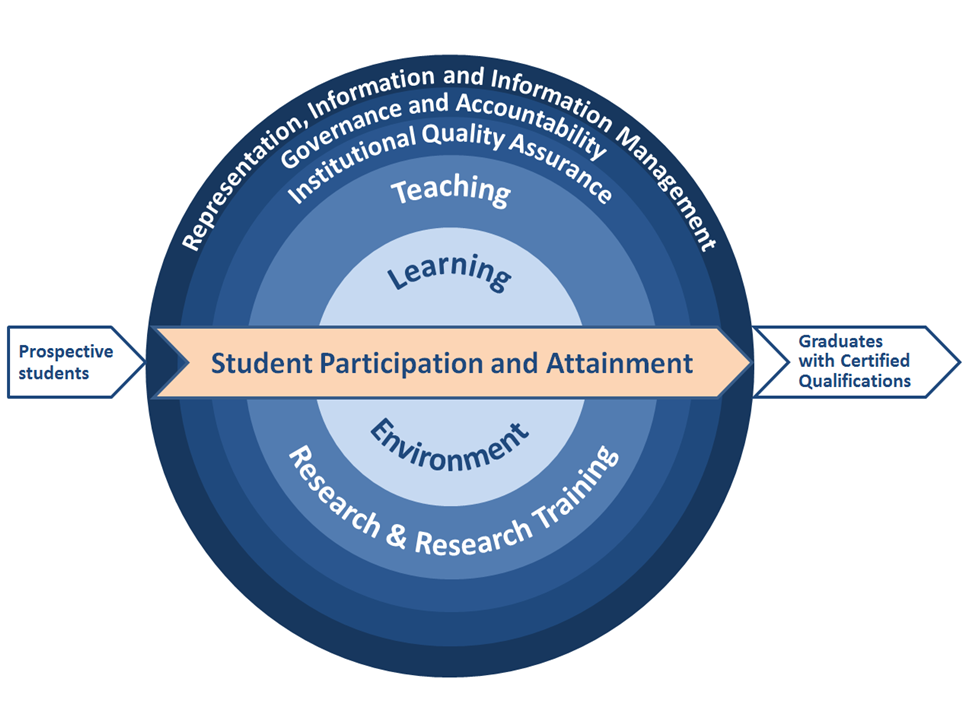 Federation University Australia acknowledges the Traditional Custodians of the lands and waters where our campuses, centres and field stations are located and we pay our respects to Elders past and present. We extend this respect to all Aboriginal and Torres Strait Islander and First Nations Peoples.
The Aboriginal Traditional Custodians of the lands and waters where our campuses, centres and field stations are located include: